AUSSPRACHE
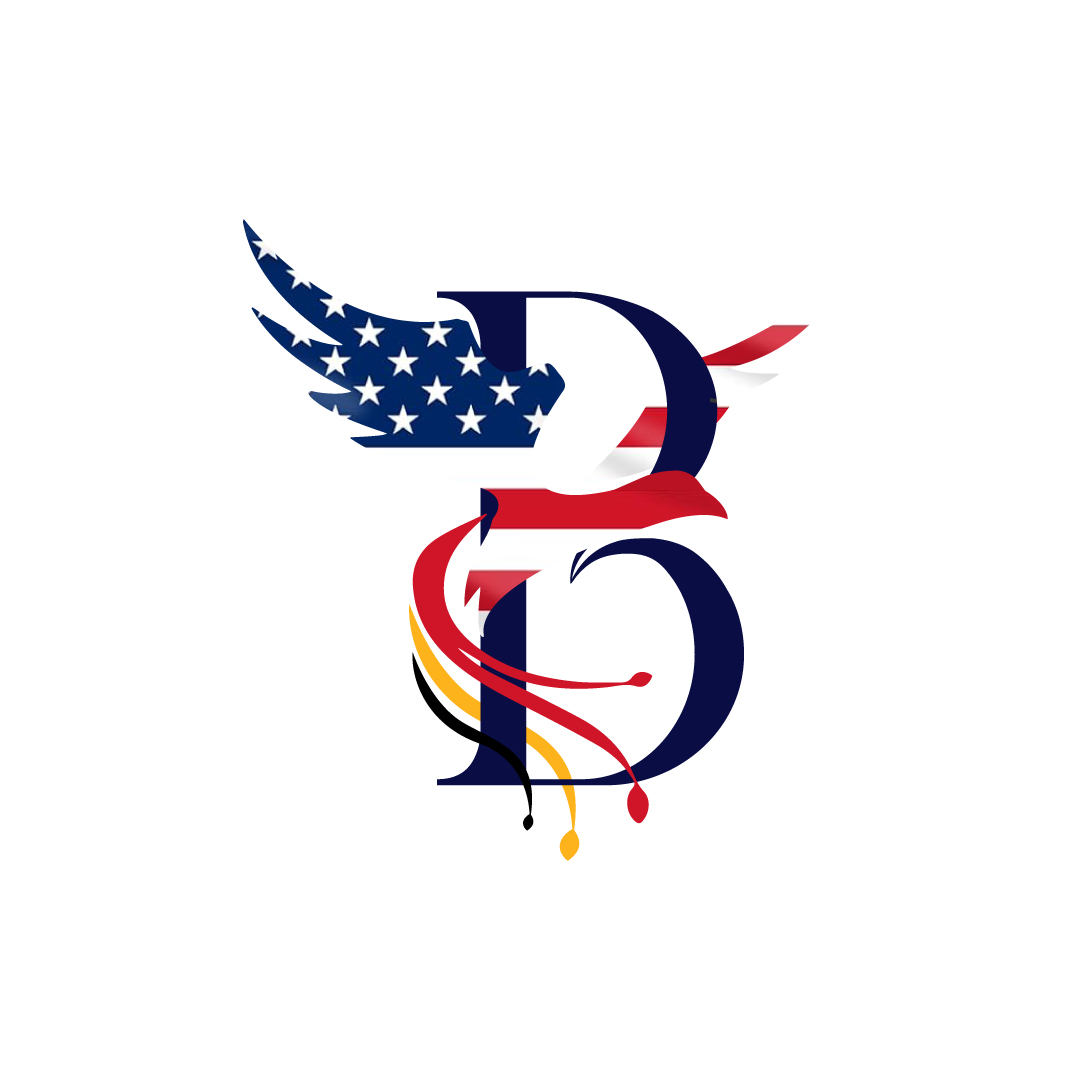 Buchstabenkombinationen
ch  (hartes – sert, kaba)
Nach dunklen Vokalen (a, u, o, au)
Will man Essen machen, dann braucht man dafür ein Kochbuch.
machen, lachen, kochen, brauchen… 
Koch, Loch, Buch…
ch  (weiches – yumuşak, kibar) 
Nach hellen Vokalen (i, e, ie, ei,ö, ü…)
mich, sprechen, lächeln, leuchten…
Licht, Köchin, Bücher, Kirche…
20XX
ch  istisnai durumlar

Yabancı kelimelerde (aslı almanca olmayan kelimeler) ch farklı seslerde okunabilir. Bu durumlarda (k, ç, ş) olarak okunabilir.
 
Beispiel:
chatten = ç sesi çıkarır
der Charakter = k sesi çıkarır
der Macchiato = k sesi çıkarır
20XX
3
- sch  ş sesi cıkarır
- tsch   ç sesi cıkarır
Die Tasche, Die Flasche, Der Mensch, 
löschen, schlafen, falsch…
Meine Tasche ist groß.
Deutschland, Tschüss, Autsch
Ich lebe in Deutschland.
- sp (şp)
- st (şt)
Die Sprache, Der Sport…
sparen, spielen, springen, sprechen…
Ich spreche Deutsch. 
Ich mache gern Sport.
Die Straße, Der Strohhalm…
stehen, streiten, stürzen…
Die Straße ist schmutzig.
20XX
Sunum destesi başlığıaşlığı
4
-z (ts)

Tom zeichnet etwas.
 
Null ist eine ganze Zahl.
-ei (ay)
-eu (oy)
Der Eimer, das Eis, der Bleistift…
schreiben, zeichnen, weinen…

Ich mag kein Eis.
Die Eule, Das Abenteuer, Deutsch, Euro…
Die deutsche Sprache ist nicht schwierig.
Hier sind neun Eier im Kühlschrank.
20XX
Sunum destesi başlığıaşlığı
5
-h
-er
Der Lehrer, Die Ahnung, lahm, Lohn, Sahne…

Ich habe keine Ahnung. 
Ist hier eine Apotheke in der Nähe.
Der Lehrer, Die Schüler, teuer, sauber…

Die Jacke ist sehr teuer.
20XX
Sunum destesi başlığıaşlığı
6